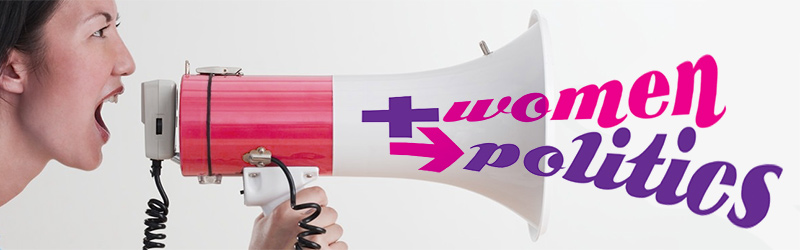 More Women in European Politics – More Women in 2014
First Transnational Workshop
16-20 September 2013
Tallinn, Estonia
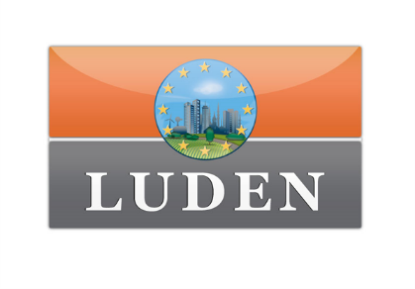 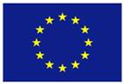 With financial support from the “Fundamental Rights and Citizenship” Programme of the European Union
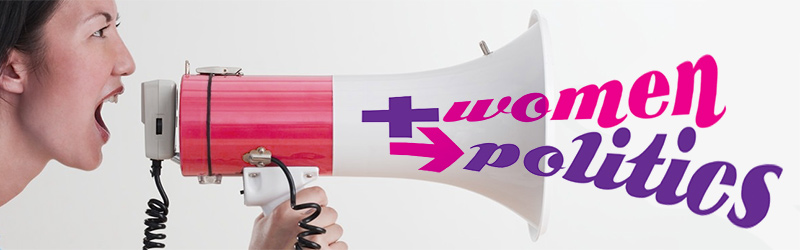 Objectives of the Project
To Support partners from 13 MS to undertake campaigns which seek to increase the numbers of women candidates and numbers of women voting in the EP and other elections
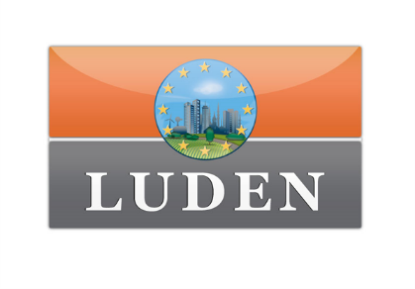 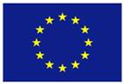 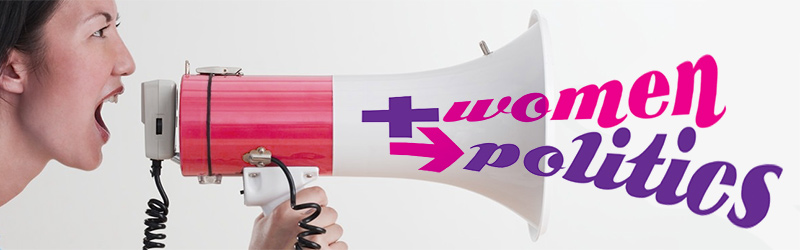 Objectives of the Project
To support partners in developing and delivering a capacity building programme for «would be « women candidates
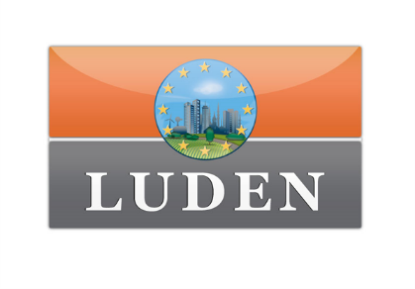 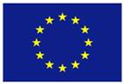 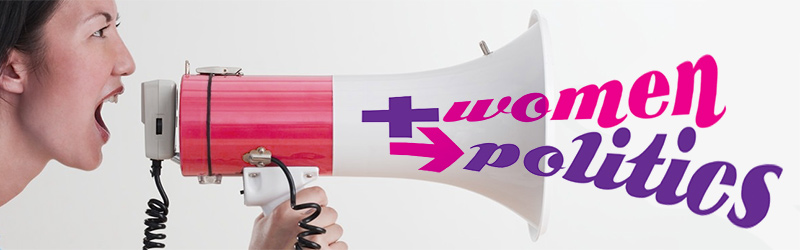 Objectives of the Project
To facilitate an exchange of experience in respect of good practice in getting more women into politics
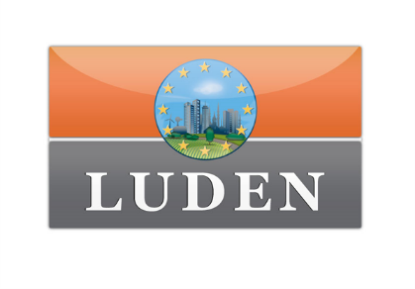 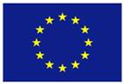 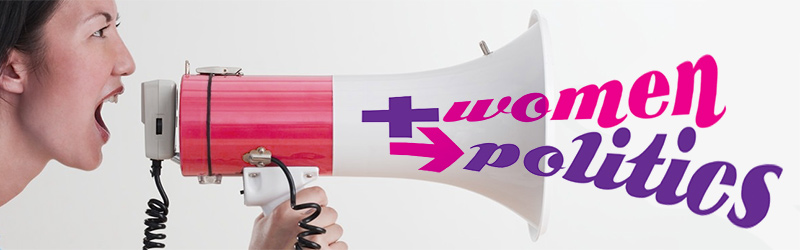 Objectives of the Project
To facilitate transfer of good practice-voluntary actions
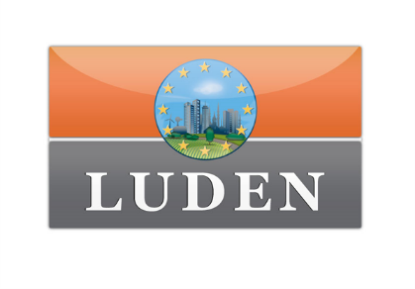 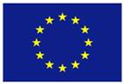 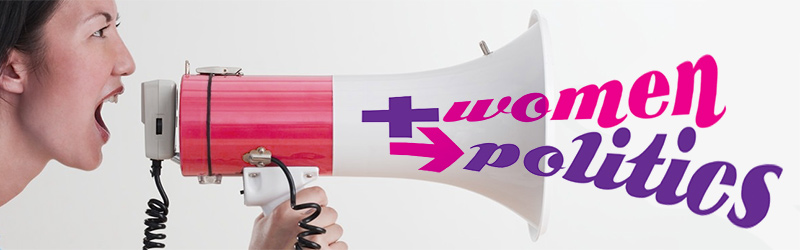 Target Groups
Women under 45
Political parties
Gender Equality Organisations
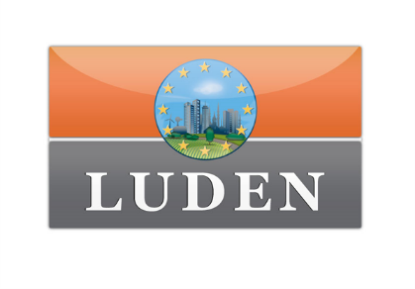 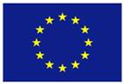 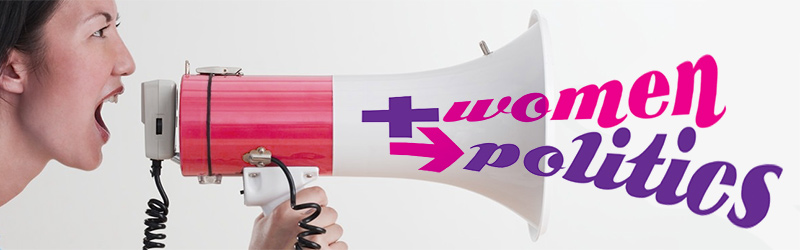 Timescale and Resources
11/11/2012- 10/11/2014

Budget:€1,3m
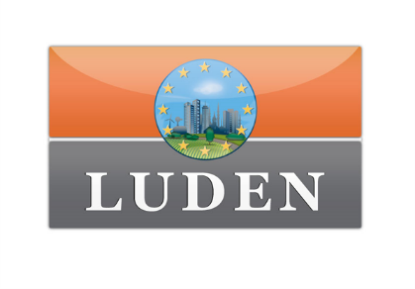 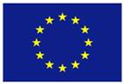 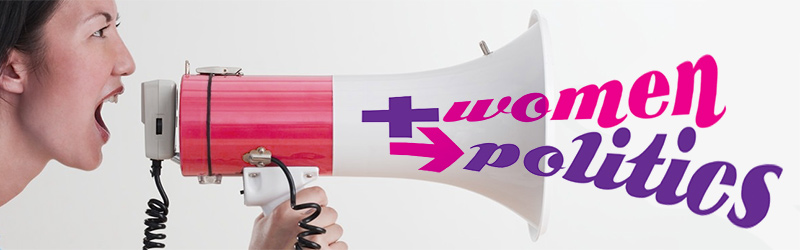 Objectives of this workshop
1.Exchange outcomes and ideas for campaigns emerging from the base line studies and the setting up of the Local Women in Politics Groups
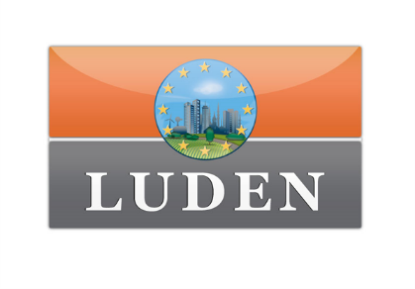 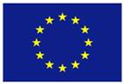 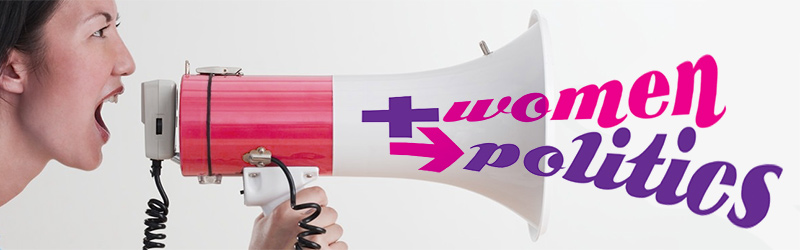 Objectives of this workshop
2. To reflect on issues/themes that make up the terrain we are seeking, in a small way , to influence.
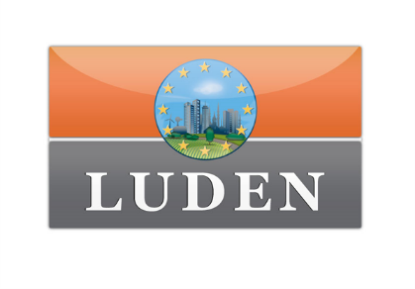 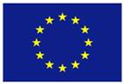 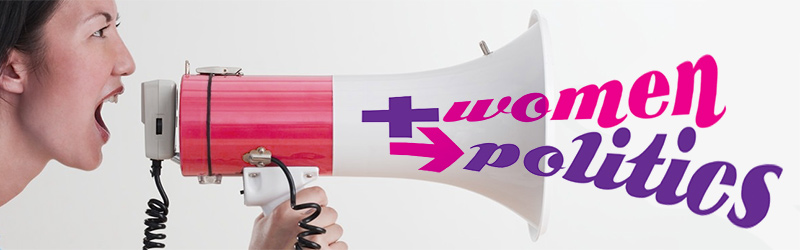 Emerging «common» elements
Positive impact of Quota’s
Europeanization of gender equality
Diminishing levels of women representation from EP-national-regional-city-sub-city levels
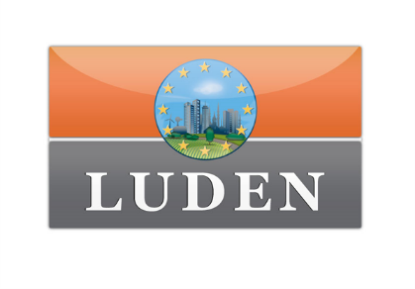 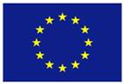 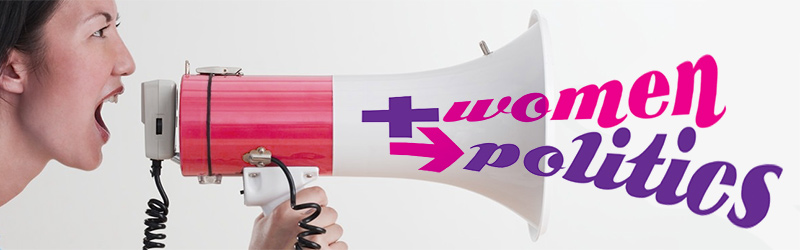 Emerging «common» elements
4.The trend is towards improvement BUT improvement has been slow and maybe has reached plateau.
5. The supply of women candidates does not meet the levels of demand
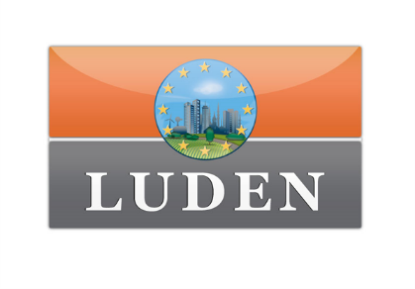 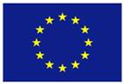 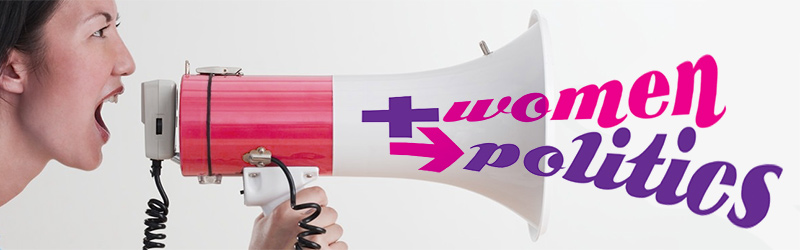 Emerging «common» elements
6.Stereotypical gender differentiation between «soft» and «hard» areas of competence.
7.Need to increase representation of women candidates through the media
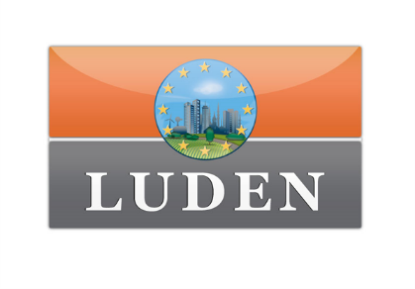 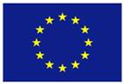 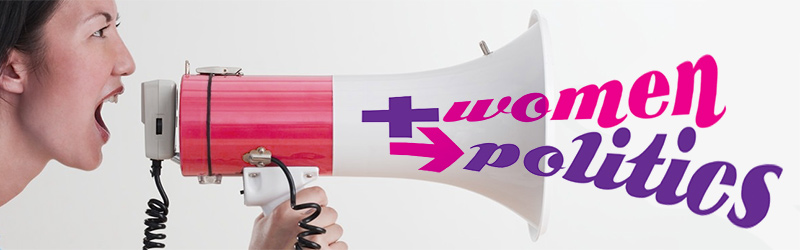 Emerging «common» elements
8.Need to connect NGO’s with policians, political parties and state institutions
9. Ongoing «power-gap».
10.Politics is «broken»
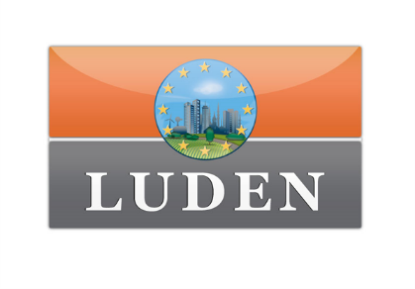 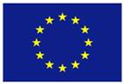 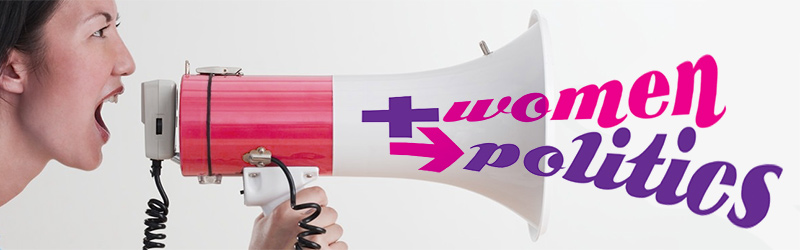 Examples and information for sharing
Women’s Lobby of Slovenia ran successful 50-50 campaign prior to 2009 EP elections
Eurobarometers report shows that over 50% of women in the EU do NOT feel that their needs are well represented by the EU. Over 30% of 18-24 year old women feel the same.
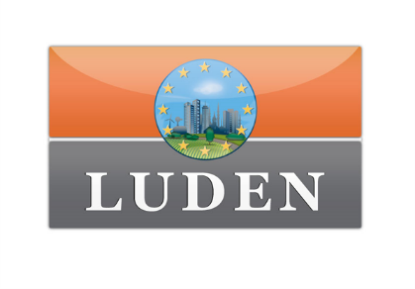 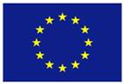 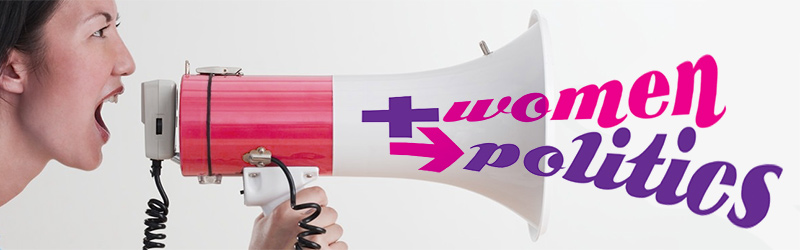 Examples and information for sharing
A framework for classifying and monitoring change:-FOUR dimensions:
Insitutional/procedural change
Representation change
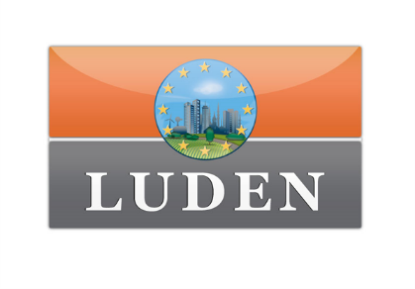 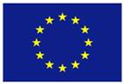 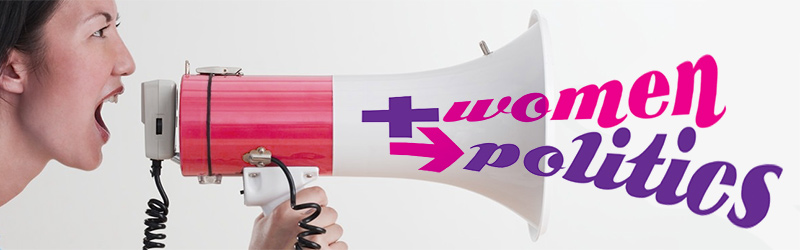 Examples and information for sharing
A framework for classifying and monitoring change:-FOUR dimensions:
Impact/influence on output
Discourse change
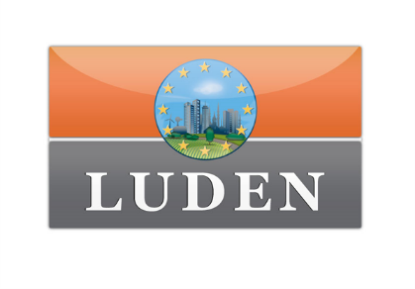 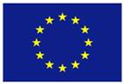 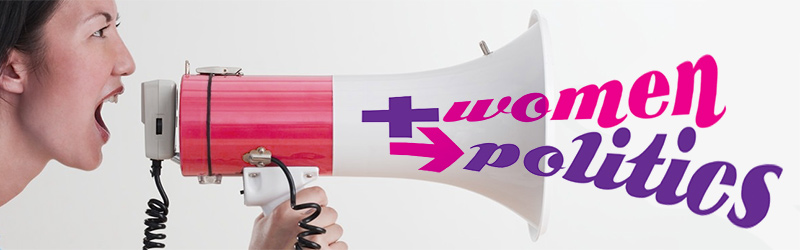 Examples and information for sharing
Research Centre for Gender Equality(Greece-KETHI) has established three thematic working groups
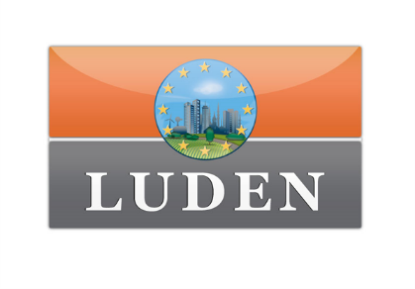 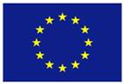 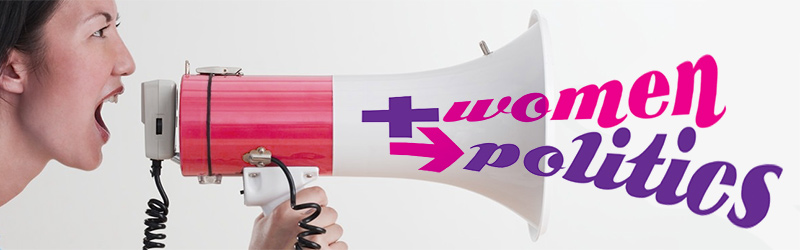 Examples and information for sharing
MILDA-club of women politicians to facilitate networking amoung different parties and women NGO’s in Lithuania
Shadow Women’s Government
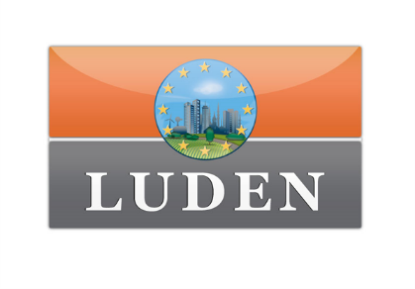 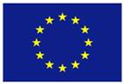 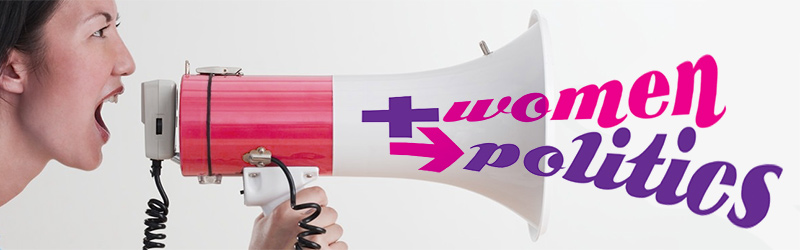 Examples and information for sharing
«Open Door» activity by Latvian leading political party
Gender Equality Award- Latvian Women NGO network
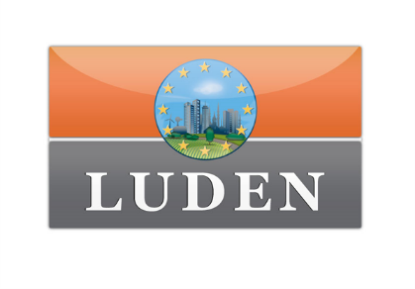 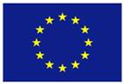 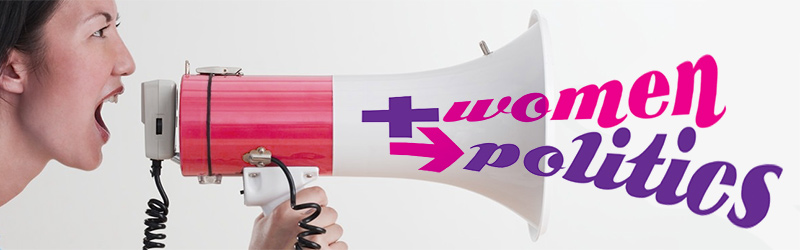 Thank you for your attentionh.saad@ludenet.org
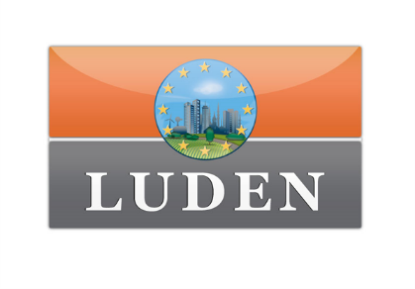 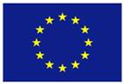